Seguimiento al Plan de Acción Institucional 2017
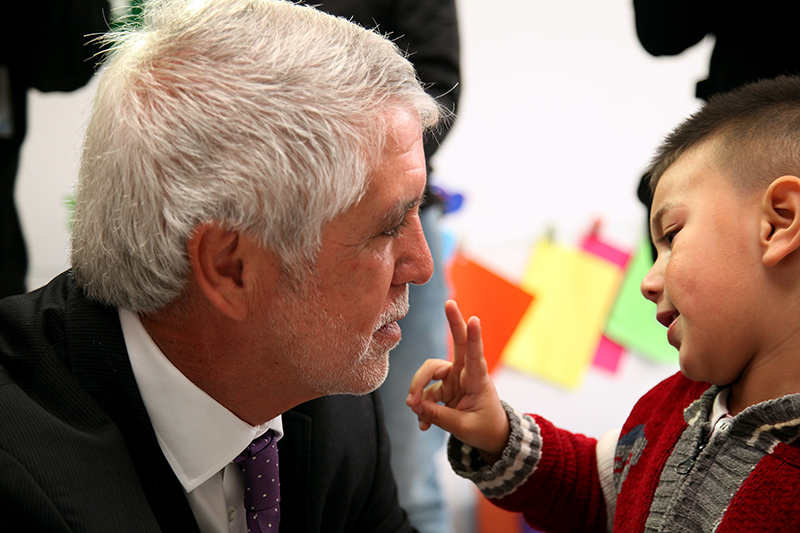 Secretaría Distrital de Integración Social
Enero de 2018
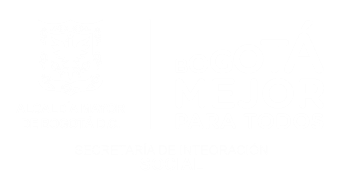 Plan de Acción Institucional
El Plan de Acción Institucional realiza el seguimiento al cumplimiento de los objetivos específicos de los proyectos de inversión y a la programación del plan de acción de las dependencias.
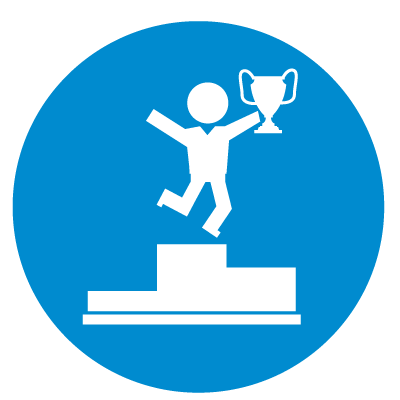 EN 2017, LOGRAMOS LOS OBJETIVOS!
93.0%
89.5%
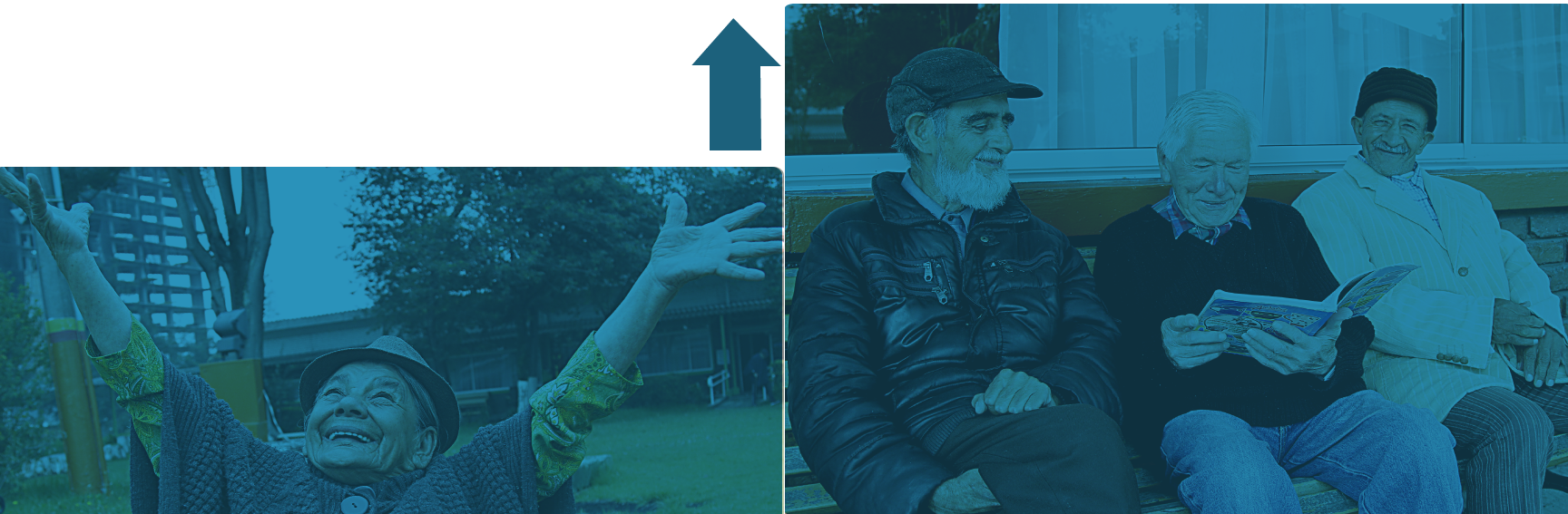 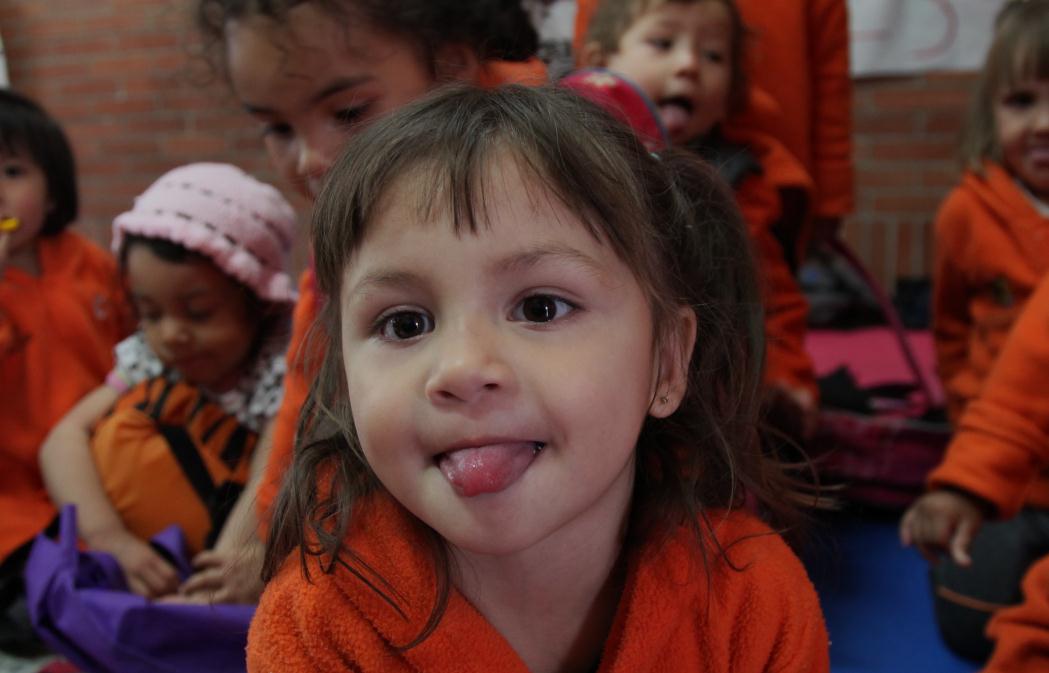 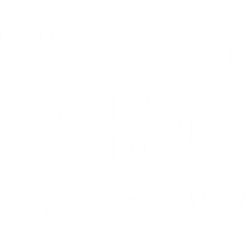 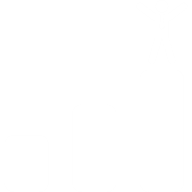 Gestión
Inversión
Metodología de Seguimiento Plan de Acción
La Secretaria Distrital de Integración Social estableció el seguimiento al Plan de Acción Institucional desde dos enfoques: inversión y gestión.
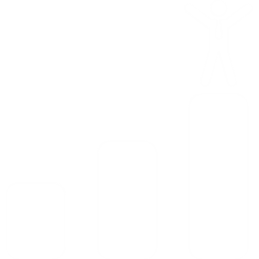 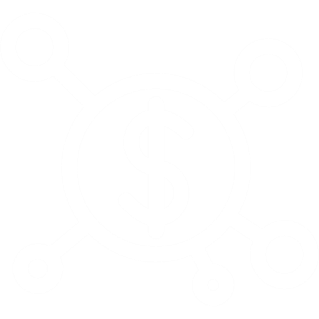 Inversión
Gestión
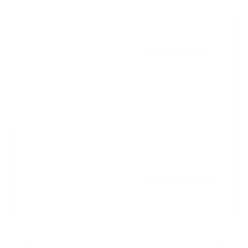 Seguimiento Plan de acción
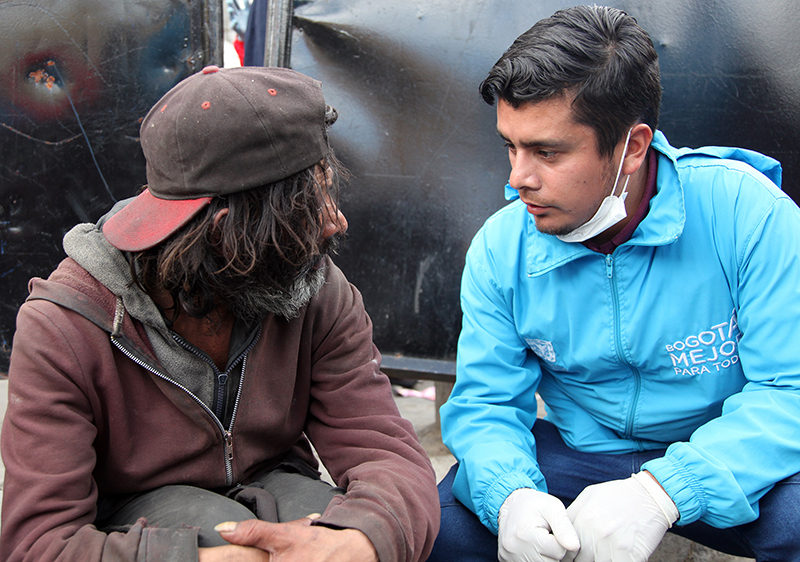 Inversión
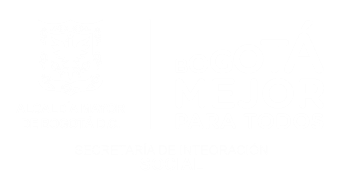 Inversión
El seguimiento a la inversión hace referencia al cumplimiento de los objetivos específicos establecidos en cada uno de los 14 proyectos de inversión que tiene la Secretaría:
Nota aclaratoria: El cálculo de los objetivos específicos usa como fuente de datos la hoja 6 SPI de actividades y tareas. Las metas incluidas SEGPLAN con fuente SIRBE se describen en la hoja resumen ejecutivo.
Inversión
Seguimiento a tareas, actividades, metas y objetivos específicos para consolidar el Plan de Acción Institucional desde la inversión:
Ejecución componente inversión
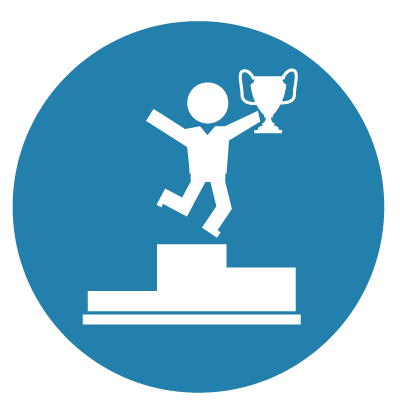 100%
99%
95-97%
91-94%
75-90%
Avance Plan de Acción desde la inversión
Objetivos específicos por proyecto de inversión
Formar servidores públicos de la SDIS en derechos sexuales y derechos reproductivos.
94%
Prevención y atención integral de la paternidad y la maternidad temprana
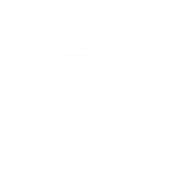 Coordinar y armonizar las estrategias de los sectores que participan en el Programa transectorial de prevención.
Cumplimiento: 99%
Cumplimiento: 89%
Coordinar y armonizar las acciones comunicativas del Programa transectorial de prevención.
Cumplimiento: 100%
Avance Plan de Acción desde la inversión
Objetivos específicos por proyecto de inversión
Optimizar mecanismos de articulación intra, inter y transectorial
93%
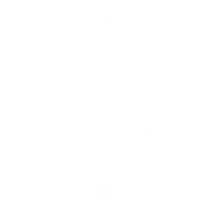 Desarrollo integral desde la gestación hasta la adolescencia
Brindar una oferta de servicios y estrategias flexibles de atención integral desde el enfoque diferencial
Cumplimiento: 68%
Cumplimiento: 99.5%
Fortalecer el rol protector y educativo de las familias y cuidadores
Cumplimiento: 100%
Avance Plan de Acción desde la inversión
Objetivos específicos por proyecto de inversión
Desarrollar estrategias que contribuyan a la implementación de la Política Pública
97%
Una ciudad para las familias
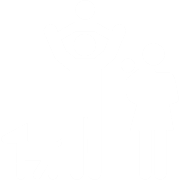 Desarrollar una estrategia interinstitucional de prevención de la violencia intrafamiliar
Cumplimiento: 100%
Cumplimiento: 100%
Fortalecer la capacidad técnica para la atención y protección de las víctimas al interior de las familias
Cumplimiento: 95%
Avance Plan de Acción desde la inversión
Objetivos específicos por proyecto de inversión
Articular  acciones para la inclusión  de las institucionales personas con discapacidad y sus familias
99%
Por una ciudad incluyente y sin barreras
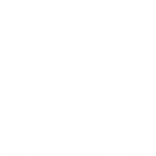 Desarrollar estrategias para la disminución de barreras actitudinales
Cumplimiento: 102%
Cumplimiento: 99%
Atender a las personas con discapacidad y a sus familias durante el transcurrir vital para el desarrollo de habilidades y  capacidades
Cumplimiento: 99%
Avance Plan de Acción desde la inversión
Objetivos específicos por proyecto de inversión
Fortalecer los servicios sociales de la SDIS que dignifiquen el proyecto de vida de las personas mayores.
82%
Envejecimiento digno, activo y feliz
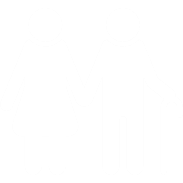 Promover la implementación de acciones intersectoriales en el marco de la Política Pública
Implementar acciones para apoyar a las personas mayores y las redes familiares, respecto a su autocuidado y labor de cuidado.
Cumplimiento: 91%
Cumplimiento: 99%
Cumplimiento: 97%
Implementar el sistema de seguimiento y monitoreo de la Política Pública
Cumplimiento: 12%
Avance Plan de Acción desde la inversión
Objetivos específicos por proyecto de inversión
Fomentar el respeto y la construcción de nuevas subjetividades
100%
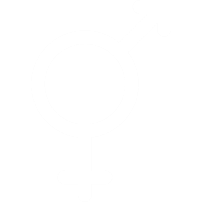 Distrito diverso
Gestionar alianzas públicas y privadas hacía el desarrollo de capacidades y habilidades
Desarrollar una estrategia intrainstitucional  de formación en atención diferencial
Cumplimiento: 140%
Cumplimiento: 100%
Cumplimiento: 137%
Desarrollar una escuela itinerante que permita la transformación de imaginarios, representaciones sociales y  percepciones segregacionistas y discriminatorias.
Prestar el servicio de atención integral a personas LGBTI, sus familias y redes de apoyo
Cumplimiento: 123%
Cumplimiento: 100%
Avance Plan de Acción desde la inversión
Objetivos específicos por proyecto de inversión
Promover estilos de vida saludable de los niños, niñas, mujeres gestantes y hogares atendidos
94%
Bogotá te nutre
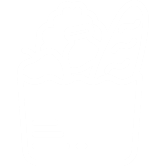 Fortalecer la capacidad institucional para identificar a niños, niñas, mujeres gestantes y hogares en inseguridad alimentaria, y generar acciones que fomenten la corresponsabilidad.
Suministrar apoyo alimentario a niños, niñas, mujeres gestantes y hogares identificados en inseguridad alimentaria moderada y severa
Cumplimiento: 100%
Cumplimiento: 82%
Cumplimiento: 99%
Fortalecer el sistema de vigilancia y seguimiento nutricional de la SDIS
Cumplimiento: 88%
Avance Plan de Acción desde la inversión
Objetivos específicos por proyecto de inversión
Prevenir los factores de riesgo de utilización y vinculación de la población juvenil en redes
86%
Distrito Joven
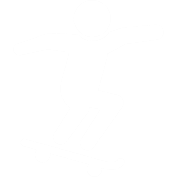 Promover el talento joven con la generación de oportunidades para el desarrollo de las competencias
Cumplimiento: 80%
Cumplimiento: 98%
Aportar en la garantía  del desarrollo de la ciudadanía juvenil
Cumplimiento: 69%
Avance Plan de Acción desde la inversión
Objetivos específicos por proyecto de inversión
Desarrollar acciones significativas en los territorios dirigidas a la prevención de habitabilidad en calle con poblaciones en riesgo
77%
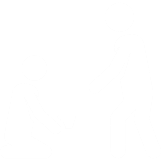 Prevención y atención integral del fenómeno de habitabilidad en calle
Promover el ingreso a procesos de inclusión social de la ciudadanía habitantes de calle y en riesgo.
Fortalecer la autonomía, las capacidades, habilidades ocupacionales y restablecimiento de redes de apoyo
Cumplimiento: 99%
Cumplimiento: 69%
Cumplimiento: 84%%
Fortalecer la articulación transectorial, el seguimiento, la generación y difusión de conocimiento orientado a los objetivos de la Política Pública
Desarrollar procesos de inclusión social para el desarrollo, formación personallaboral y vinculación socio-económica
Cumplimiento: 92%
Cumplimiento: 54%
Avance Plan de Acción desde la inversión
Objetivos específicos por proyecto de inversión
Construir espacios que garanticen la prestación de los servicios sociales
95%
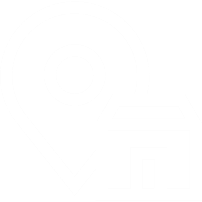 Espacios de integración social
Gestionar la consecución y contratación  de infraestructura adecuada
Adecuar la infraestructura existente de acuerdo a la normatividad vigente
Cumplimiento: 100%
Cumplimiento: 100%
Cumplimiento: 85%
Realizar los equipamientos que permitan gestionar el saneamiento jurídico, urbanístico y de construcción
Realizar las intervenciones de mantenimiento a la infraestructura
Cumplimiento: 100%
Cumplimiento: 100%
Avance Plan de Acción desde la inversión
Objetivos específicos por proyecto de inversión
Garantizar soluciones en materia de servicios logísticos
98%
Gestión Institucional y fortalecimiento del talento humano
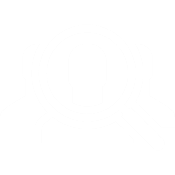 Asegurar la calidad de la información y el manejo eficiente de la misma
Promover la apropiación, difusión y conservación de la memoria institucional
Fortalecer el desarrollo integral del talento humano de la SDIS
Cumplimiento: 98%
Cumplimiento: 100%
Cumplimiento: 93%
Cumplimiento: 98%
Fortalecer la gestión institucional mediante el aporte del recurso humano suficiente e idóneo
Promover buenas prácticas ambientales
Cumplimiento: 98%
Cumplimiento: 100%
Avance Plan de Acción desde la inversión
Objetivos específicos por proyecto de inversión
Determinar el avance de las políticas sociales y comunicarlo a los grupos de interés
99%
Integración eficiente y transparente para todo
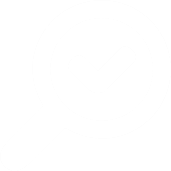 Desarrollar estrategias que promuevan los criterios de calidad de los servicios sociales
Cumplimiento: 100%
Cumplimiento: 99%
Formular e implementar estrategias que impulsen la gestión pública eficiente y transparente
Cumplimiento: 99%
Avance Plan de Acción desde la inversión
Objetivos específicos por proyecto de inversión
Fortalecer las tecnologías de la información y las comunicaciones
Integración digital y de conocimiento para la inclusión social
93%
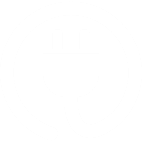 Desarrollar y promover la producción de conocimiento pertinente
Desarrollar evaluaciones de los servicios sociales que presta la SDIS
Articular las acciones de comunicaciones internas y externas de la entidad
Cumplimiento: 100%
Cumplimiento: 96%
Cumplimiento: 100%
Cumplimiento: 100%
Fortalecer la implementación del Sistema Integrado de Gestión
Fortalecer las tecnologías y las comunicaciones para la optimización de procesos
Cumplimiento: 100%
Cumplimiento: 84%
Avance Plan de Acción desde la inversión
Objetivos específicos por proyecto de inversión
Fortalecer la capacidad técnica en las alcaldías locales para la formulación de proyectos de inversión social
96%
Viviendo el territorio
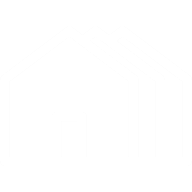 Identificar y atender personas para enfrentar situaciones sociales imprevistas o generadas por efectos del cambio climático
Fortalecer la gestión en los espacios de coordinación y articulación  intersectorial
Cumplimiento: 100%
Cumplimiento: 95%
Cumplimiento: 93%
Implementar  procesos de desarrollo de capacidades para las personas
Cumplimiento: 97%
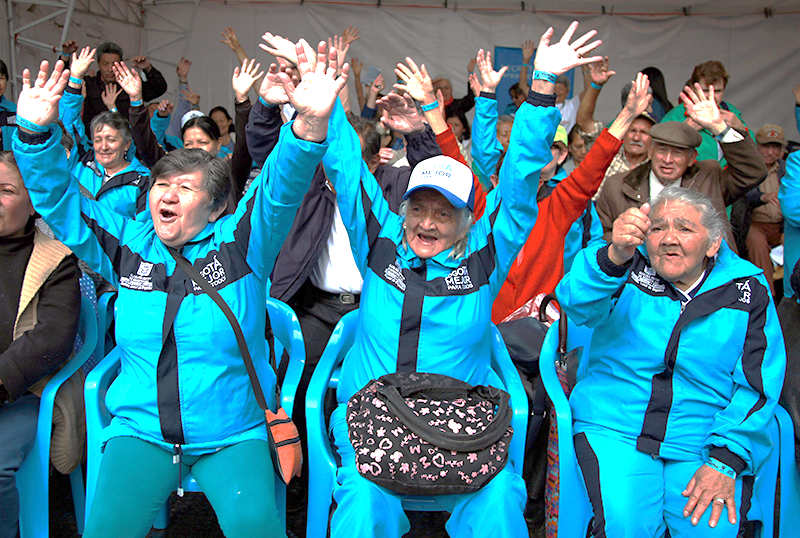 Gestión
Gestión
El seguimiento a la gestión de la Secretaría está compuesto por los 13 procesos, garantizando la asociación jerárquica en la gestión.
PROCESOS DE DIRECCIONAMIENTO
Direccionamiento Político
Direccionamiento de los Servicios Sociales
Derechos, capacidades, intereses y necesidades de los ciudadanos y ciudadanas en sus organizaciones sociales y en sus territorios
Direccionamiento Estratégico
Ciudadanía con derechos reconocidos, garantizados, protegidos o restablecidos
PROCESOS MISIONALES
Proceso de seguimiento y control
Gestión del Conocimiento
Mejora continúa
Proceso de seguimiento y control
Construcción e Implementación de Políticas Sociales
Análisis y Seguimiento de Políticas Sociales
Presentación de los Servicios Sociales
PROCESOS ADMINISTRATIVOS
Gestión de Talento Humano
Gestión de Bienes y Servicios
Mantenimiento y soporte TIC
Gestión Jurídica
Adquisiciones
Gestión
Los indicadores de gestión presentan diferentes periodicidades de reporte así: mensual, trimestral, semestral y anual. Se presenta el seguimiento en todos ellos:
Ejecución componente gestión
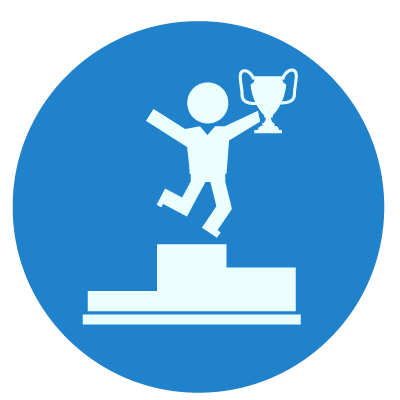 99%
99.5%
98.9%
Ejecución 2017
95.6%
90-95%
95.0%
91.6%
Ejecución 2017
88.9%
80-89%
88.8%
85.5%
Ejecución 2017
84.4%
83.8%
Menor a 80%
66.7%
20.0%
Ejecución 2017
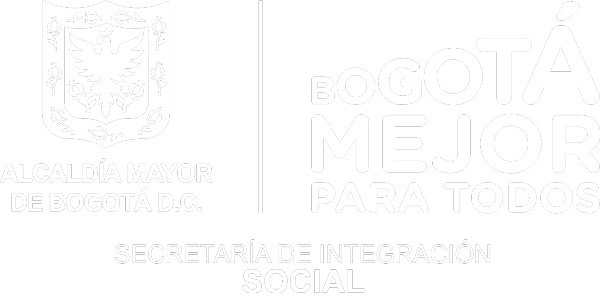 Gracias